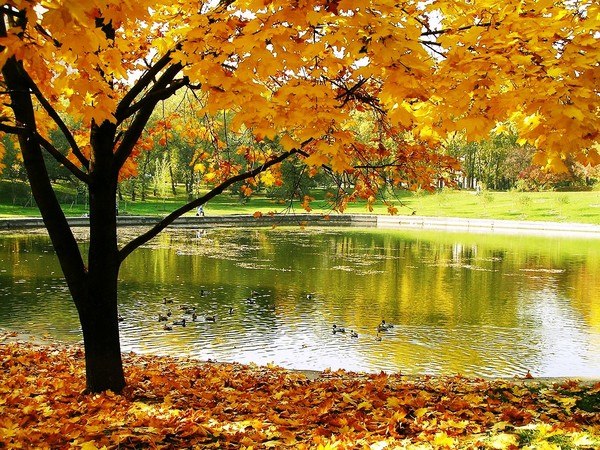 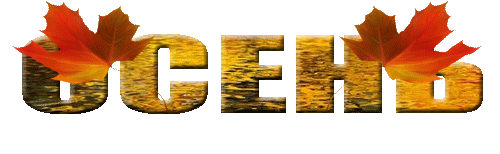 [Speaker Notes: Презентация содержит информацию о приметах осени, осенних месяцах, о поведении диких животных осенью. Есть загадки о признаках осени, о диких животных, игровые задания. Подходит для детей со старшего дошкольного возраста. Можно использовать частями, поэтапно.]
Иван Бунин 
ЛистопадЛес, точно терем расписной,Лиловый, золотой, багряный,Веселой, пестрою стенойСтоит над светлою поляной.Березы желтою резьбойБлестят в лазури голубой,Как вышки, елочки темнеют,А между кленами синеютТо там, то здесь в листве сквознойПросветы в небо, что оконца.Лес пахнет дубом и сосной,За лето высох он от солнца,И Осень тихою вдовойВступает в пестрый терем свой...
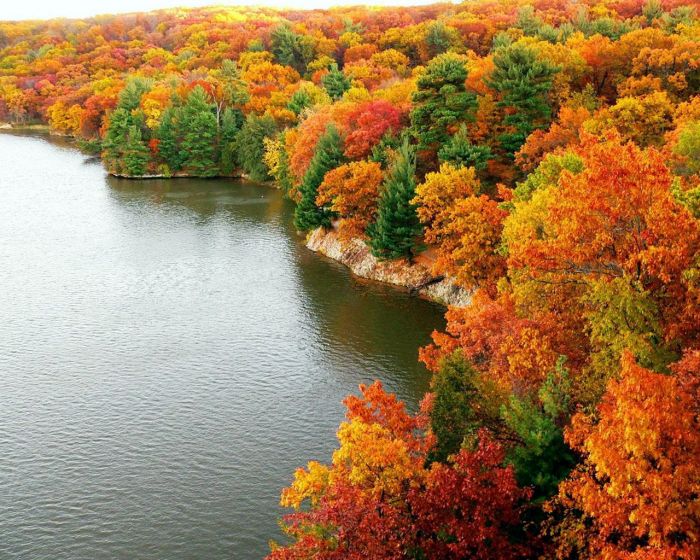 [Speaker Notes: Работа по стихотворению на усмотрение воспитателя.]
Сентябрь
Октябрь
Ноябрь
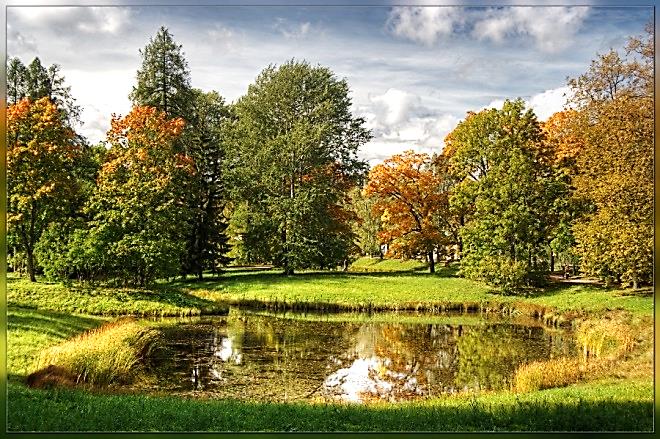 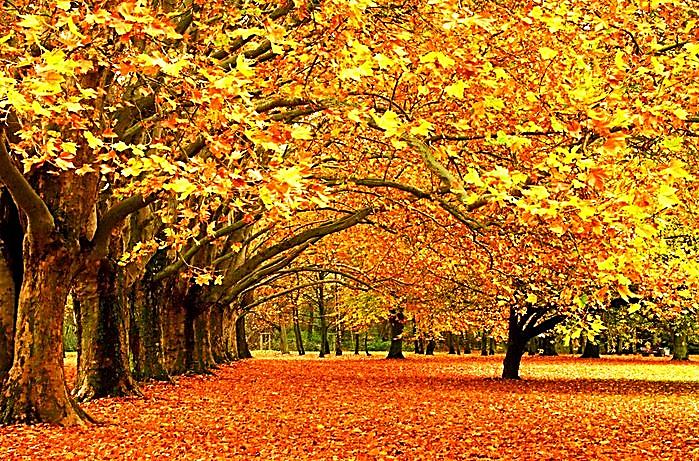 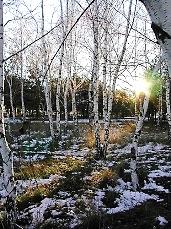 Золотая осень
Ранняя осень.
Поздняя осень.
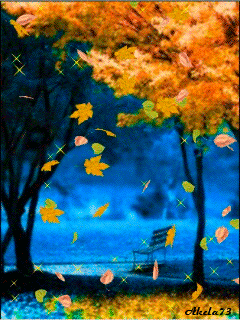 Становится холоднее. Растения готовятся к зиме.
Желтеют листья, опадают.
Такой признак осени называют листопадом. 
Листья осенью очень красивые: жёлтые, бордовые, красные, оранжевые.
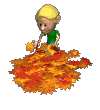 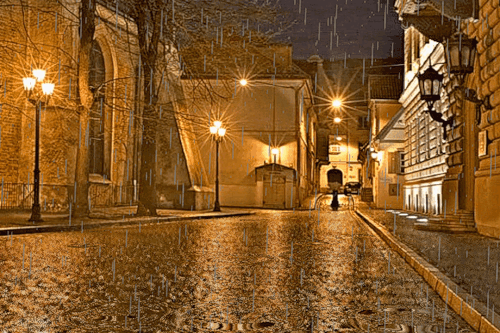 Мочит поле, лес и луг,Город, дом и всё вокруг!Облаков и туч он вождь,Ты же знаешь, это - ...(Дождь)
[Speaker Notes: Всё чаще идут дожди. Погода становится дождливая, унылая, грустная.]
Птицы улетают в тёплые края. Практически все птицы питаются  насекомыми, которые при наступлении холодов прячутся или погибают. Пернатые уже не могут с легкостью добывать себе пропитание. Это основная причина, как считают ученые, для таких птиц как ласточки  или дикие гуси. 
В южных странах тепло, насекомые там не прячутся от  холода, поэтому можно спокойно перезимовать там. Аисты и цапли, которые питаются лягушками, тоже покидают холодные места, когда их  водоемы замерзают.
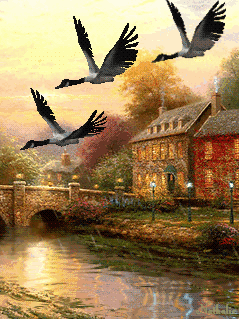 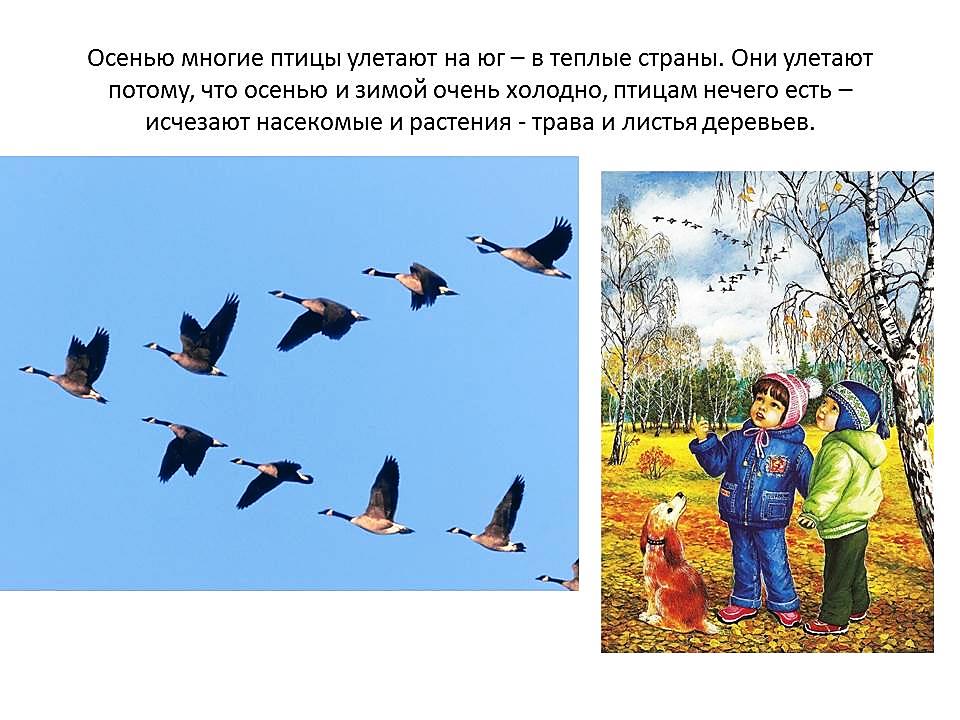 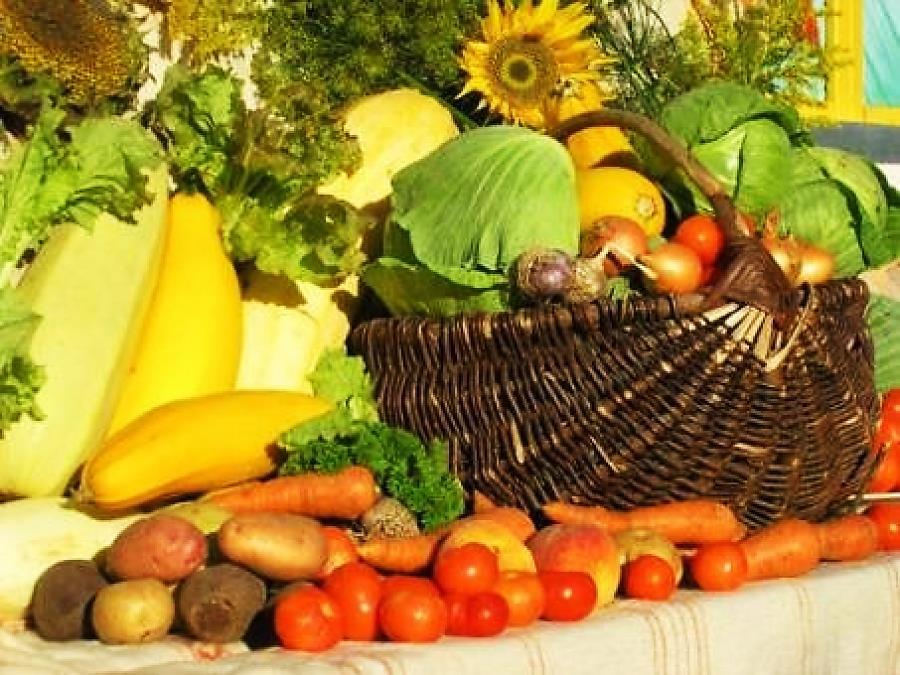 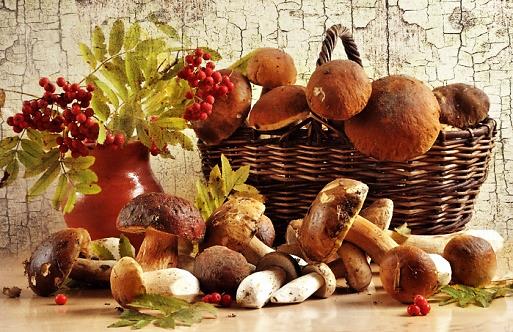 Весна красна, да голодна, осень дождлива, да сыта.
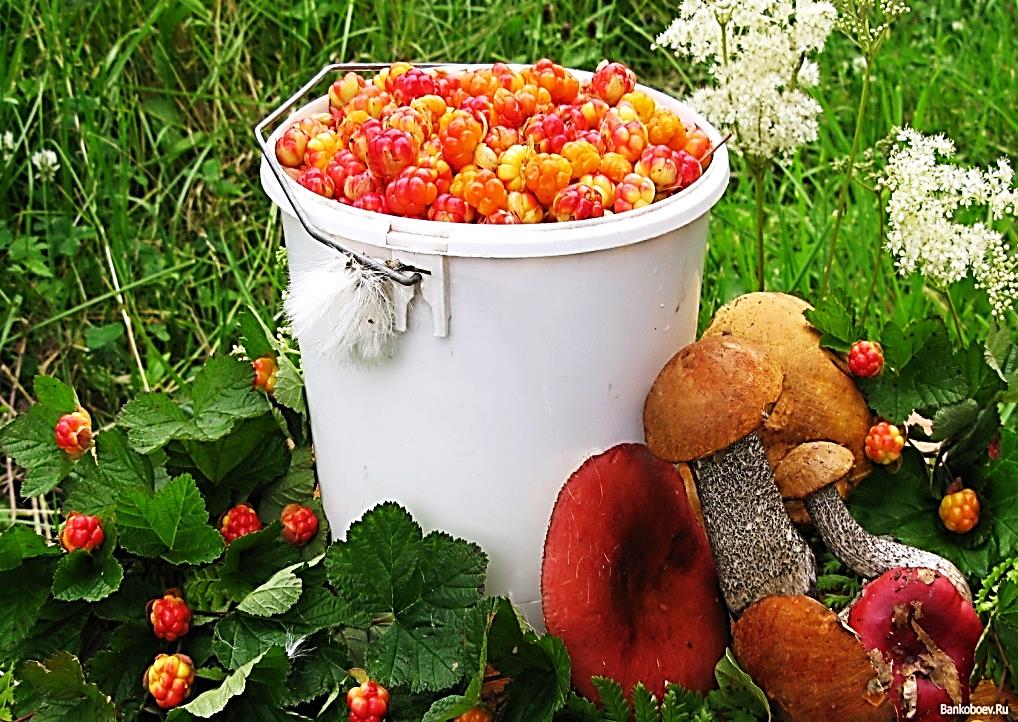 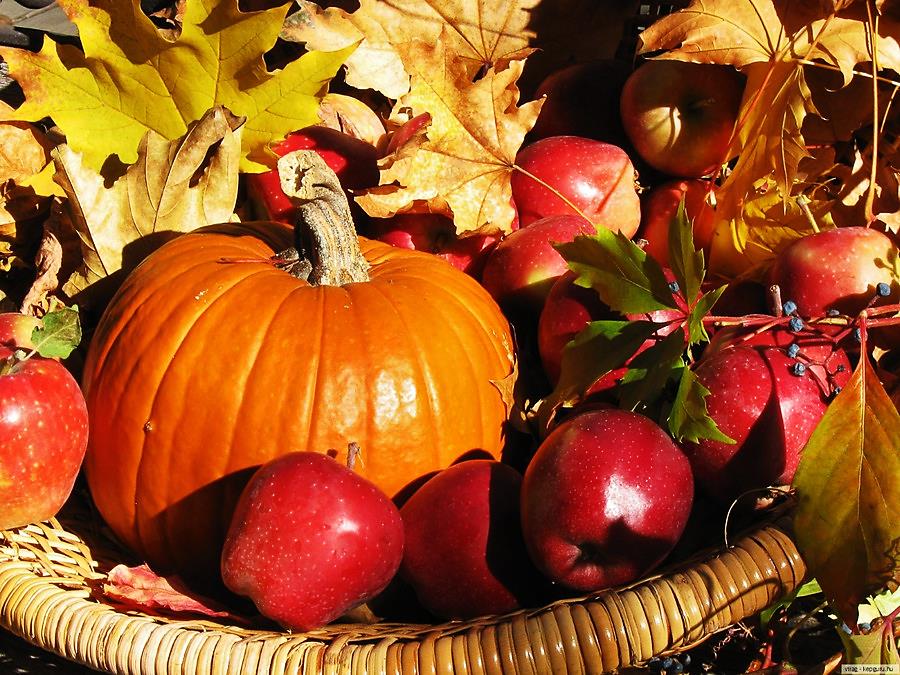 [Speaker Notes: Люди собирают богатый осенний урожай. В лесах много спелых ягод и грибов, а с огородов и садов к нам на стол спешат попасть полезные овощи и фрукты.]
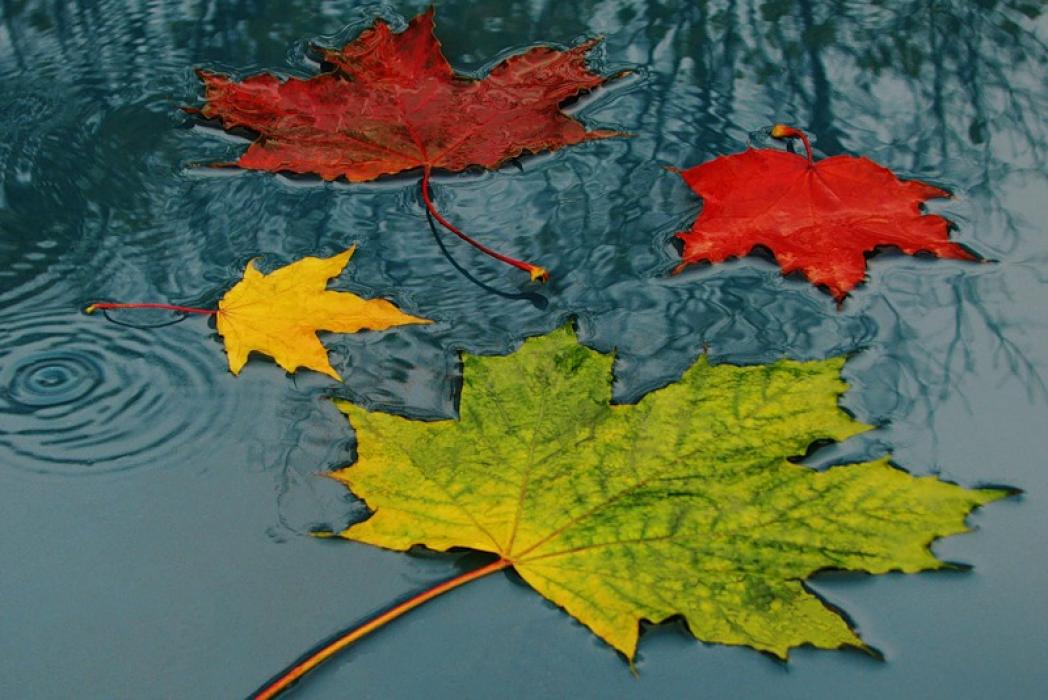 Рыжий ЕгоркаУпал на озерко,Сам не утонулИ воды не всколыхнул.(Осенний лист)
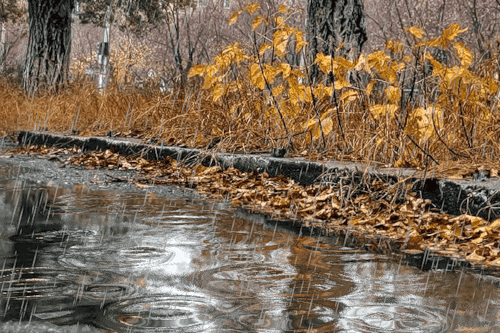 Он идет, а мы бежим,Он догонит все равно!В дом укрыться мы спешим,Будет к нам стучать в окно,И по крыше тук да тук!Нет, не впустим, милый друг!(дождь)
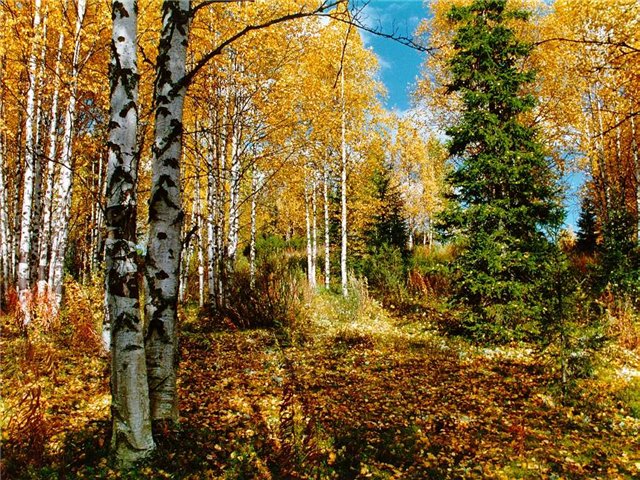 Несу я урожаи,Поля вновь засеваю,Птиц к югу отправляю,Деревья раздеваю,Но не касаюсь сосен и елочек.Я — …
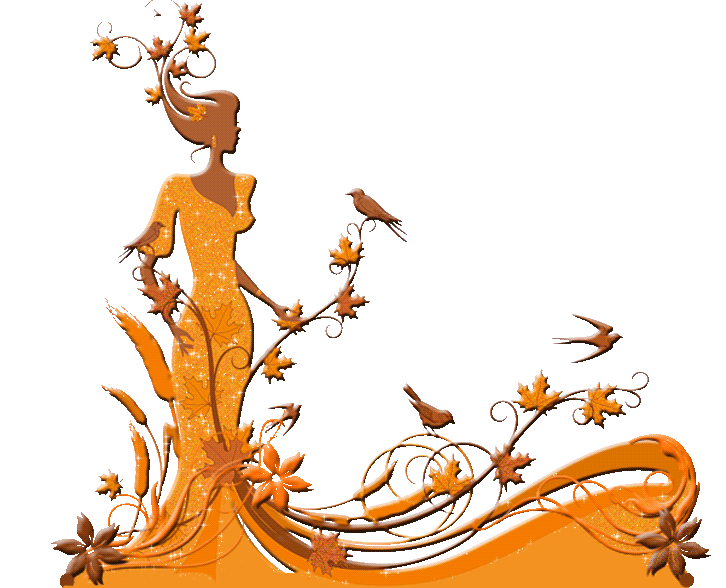 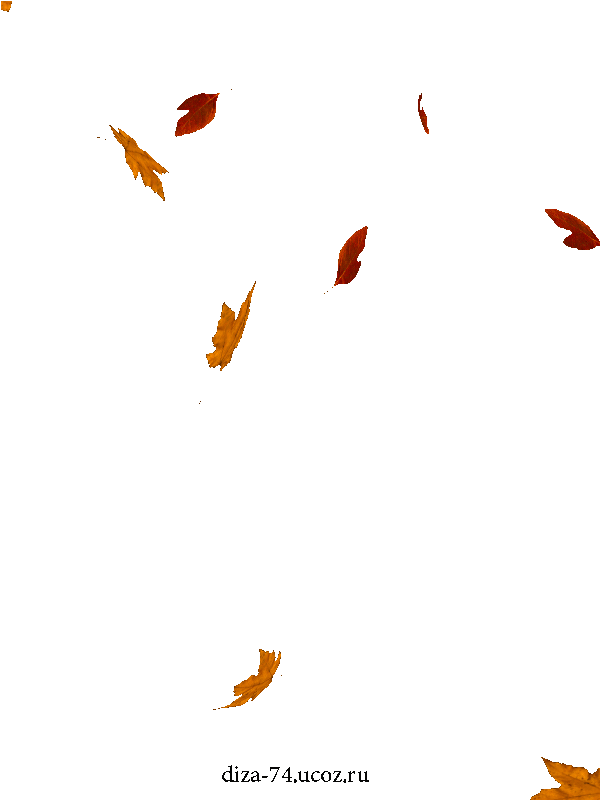 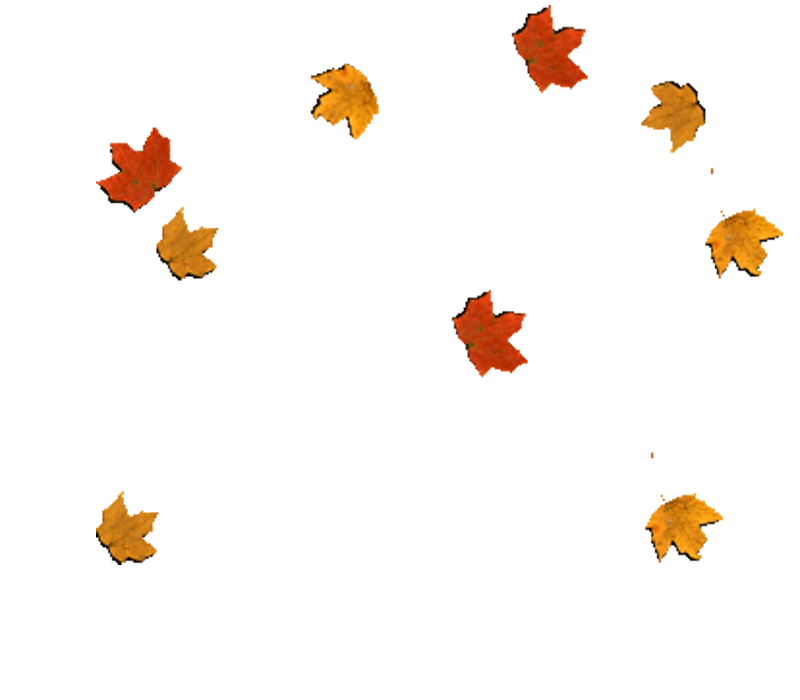 Листья желтые летят,Падают, кружатся,И под ноги просто такКак ковер ложатся!Что за желтый снегопад?Это просто …
Тучи нагоняет,
Воет, задувает.По свету рыщет,
Поет да свищет.
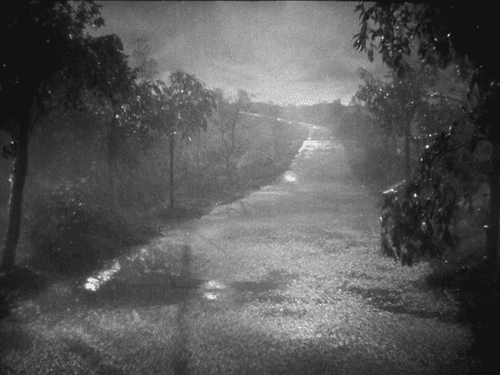 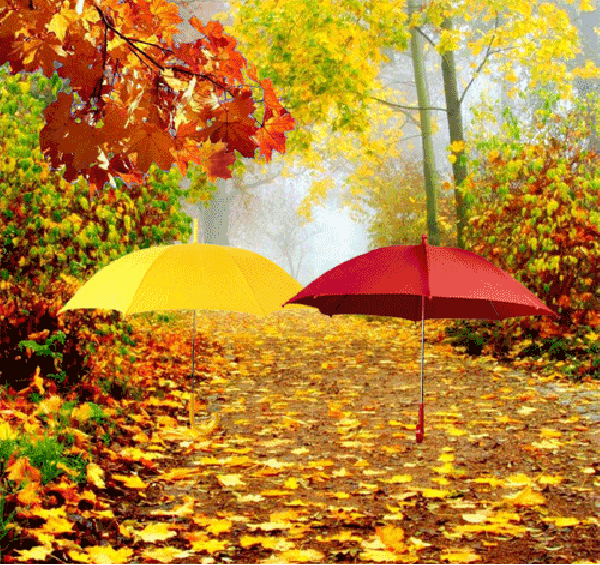 Вот на ножке купол-гриб, Он от ливня защитит. Не намокнет пешеход, Если спрячется под …
Холода их так пугают,К теплым странам улетают,Петь не могут, веселитьсяКто собрался в стайки? ...
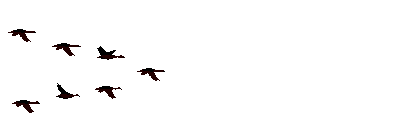 Какие картинки лишние? Почему?
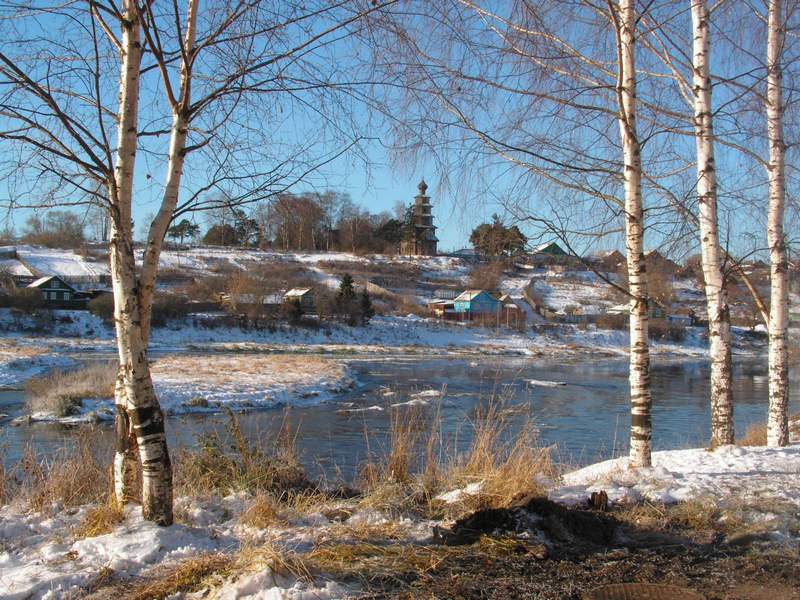 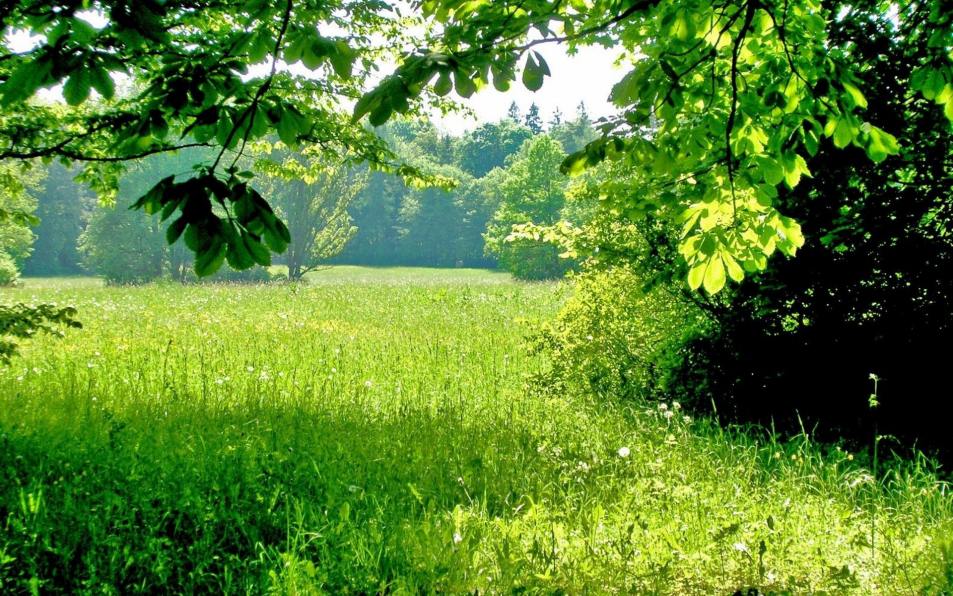 1
2
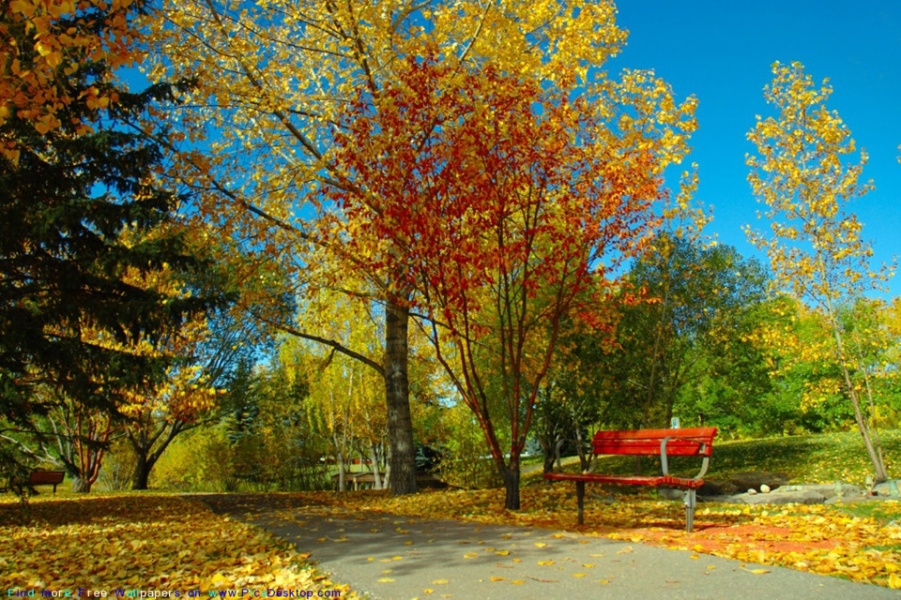 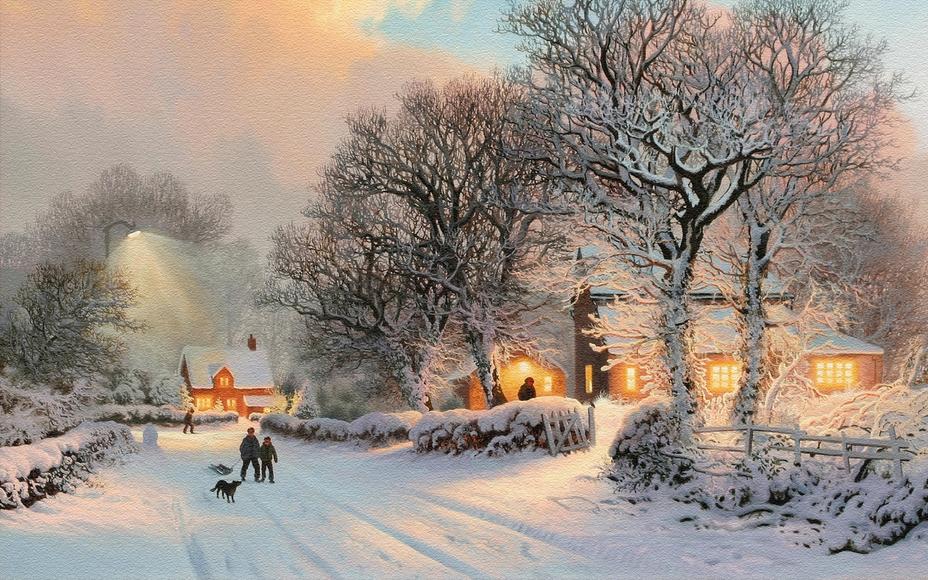 4
3
4
[Speaker Notes: Лишняя картинка № 2 (поздняя осень)]
Назови признаки осени.
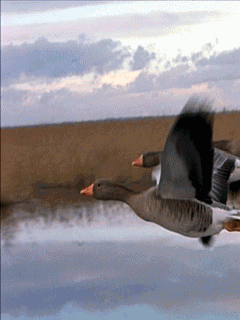 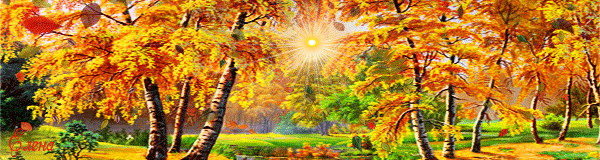 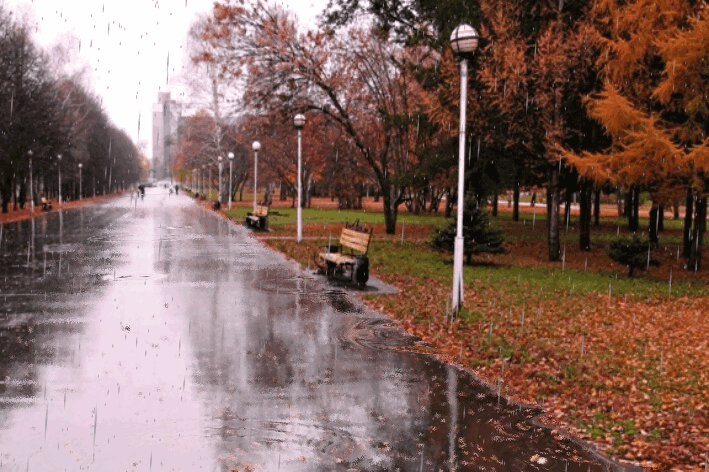 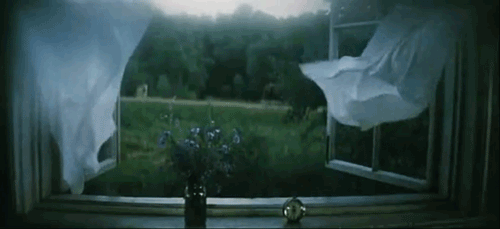 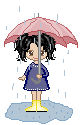 [Speaker Notes: Желтеют лисья, начинается листопад; погода становится холоднее, небо пасмурное, хмурое, серое,  дуют ветра; птицы улетают в тёплые края; появляются первые заморозки, снег, иней.]
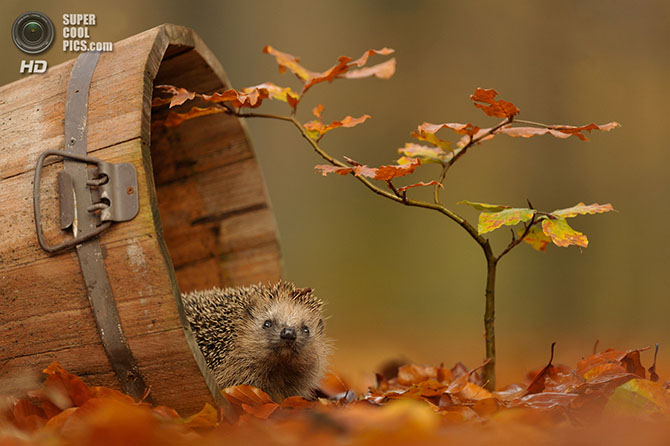 Как дикие животные готовятся к зиме.
[Speaker Notes: Осень – время подготовки для животных к наступающим холодам.]
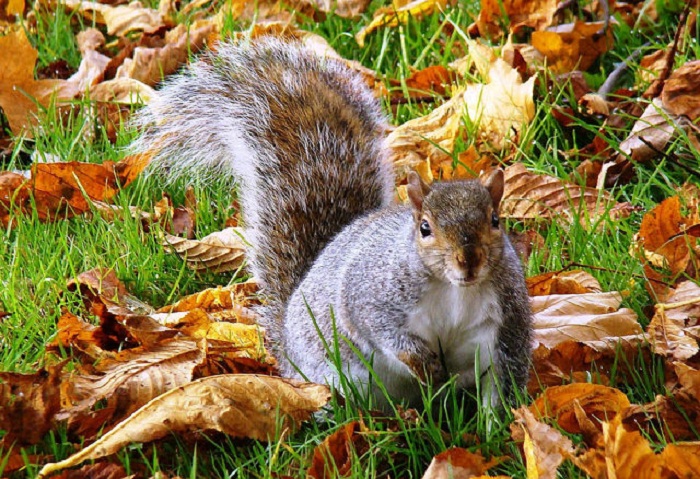 Хожу в пушистой шубе, живу в густом лесу.В дупле на старом дубе орешки я грызу.
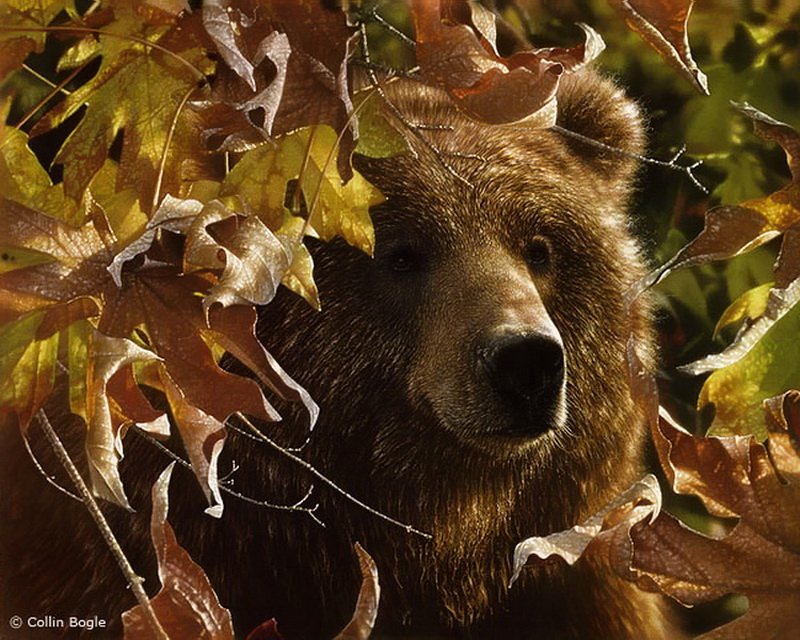 Хозяин лесной, просыпа -ется весной,А зимой, под вьюжный вой,Спит в избушке снеговой
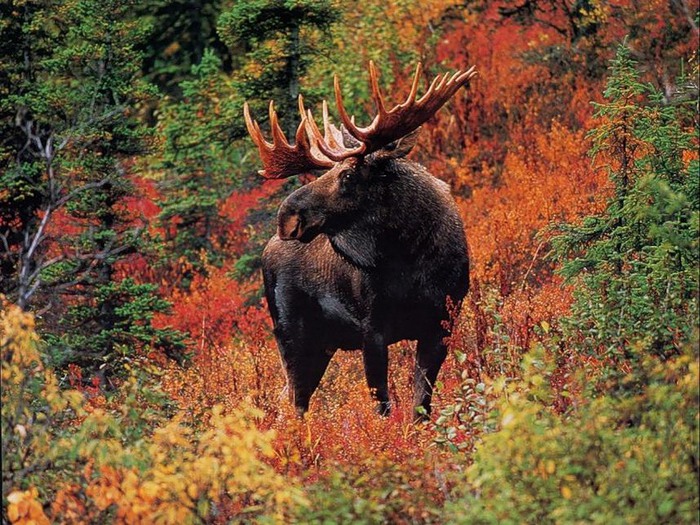 Трав копытами касаясь,Ходит по лесу красавец.Ходит смело и легко,Рога раскинув широко.
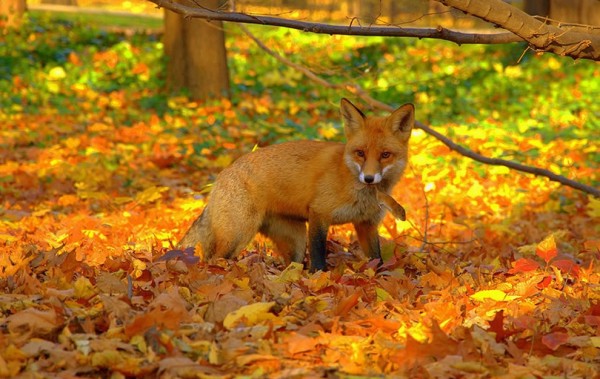 Хитрая плутовка, рыжая головка, хвост пушистый краса. А зовут её…
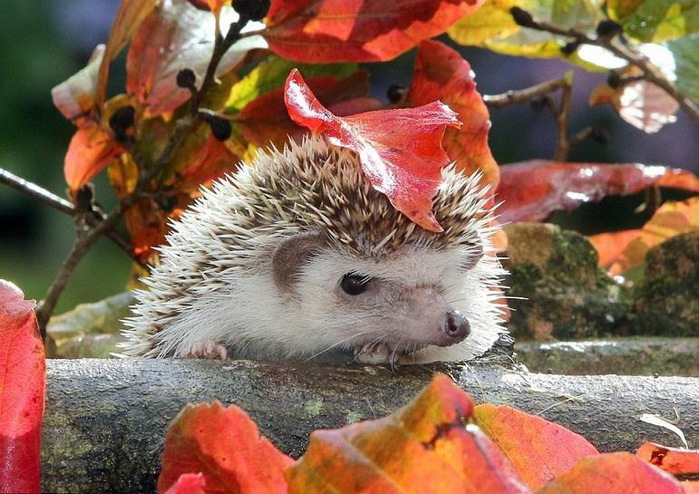 Лежала между ёлками подушечка с иголками.Тихонечко лежала, потом вдруг убежала.
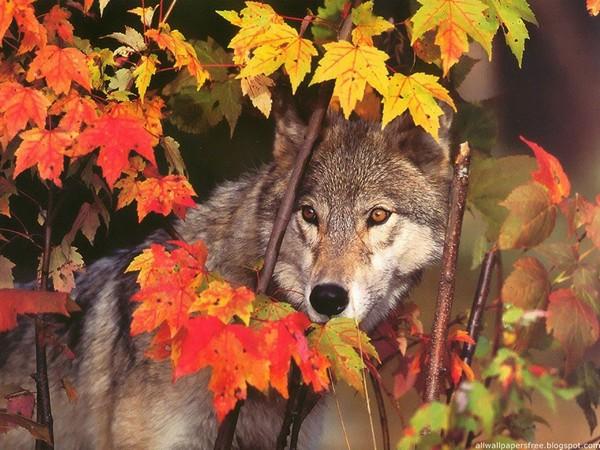 Серый, страшный и зубастыйПроизвел переполох.Все зверята разбежались.Напугал зверят тех...
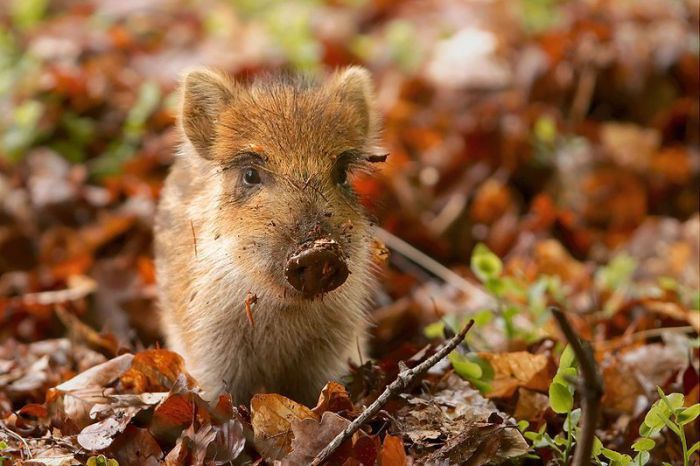 Этот зверь с двумя клыками,С очень мощными ногамиИ с лепешкой на носу.Роет землю он в лесу.
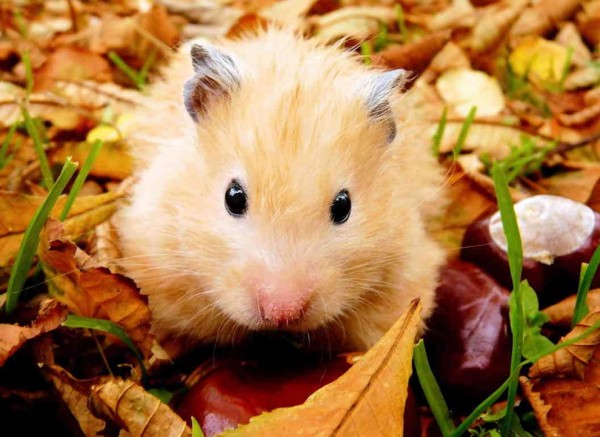 Маленький рост,Длинный хвост,Серенькая шубка,Остренькие зубки.
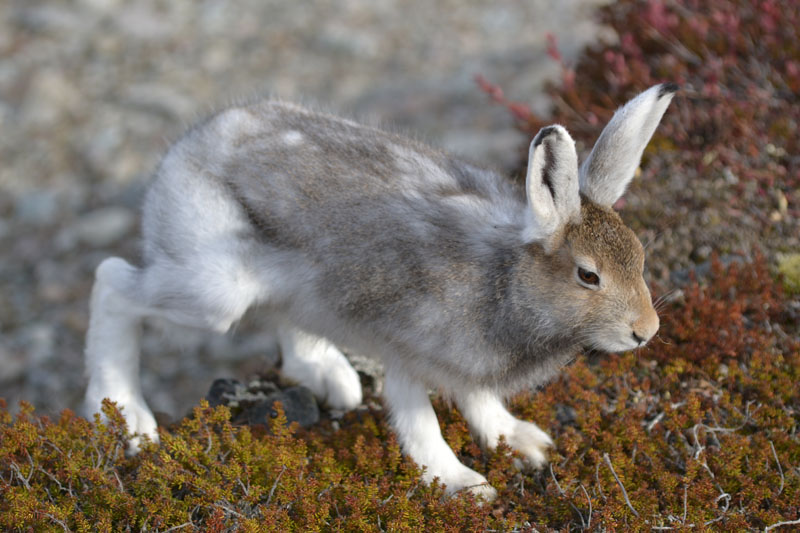 У косого нет берлоги,Не нужна ему нора.От врагов спасают ноги,А от голода – кора.
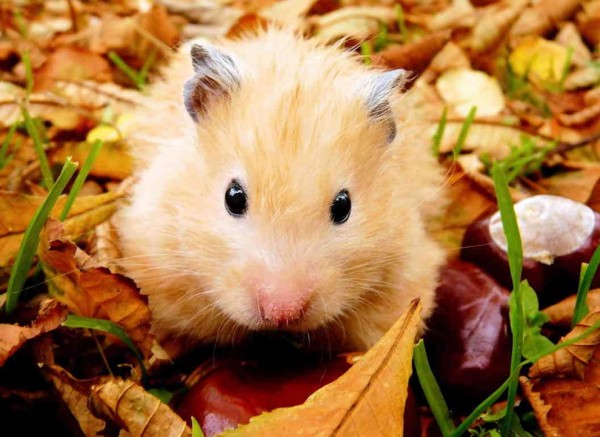 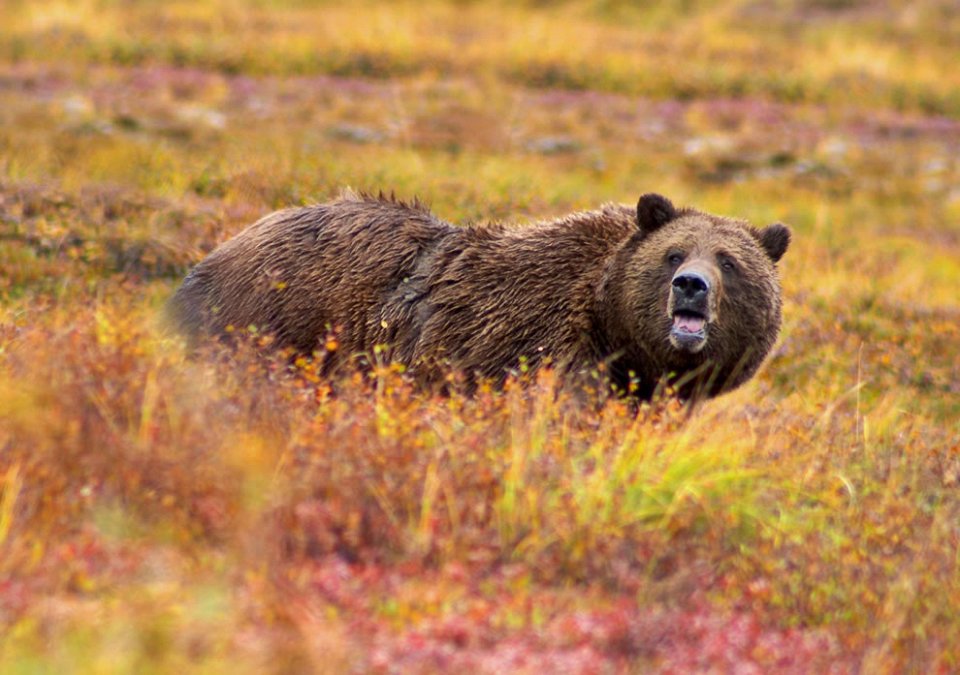 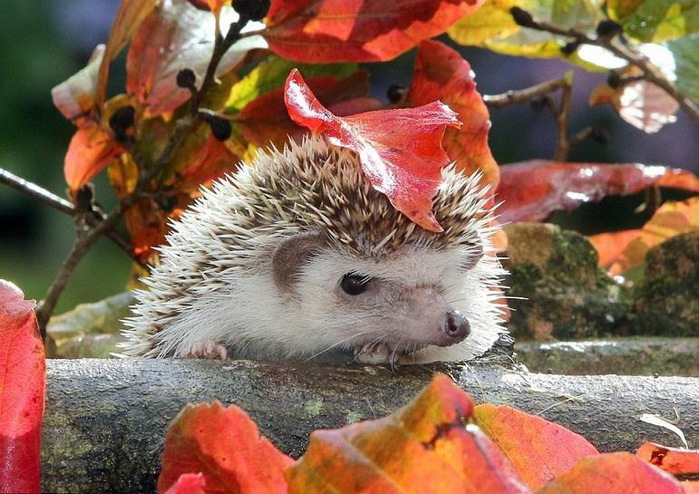 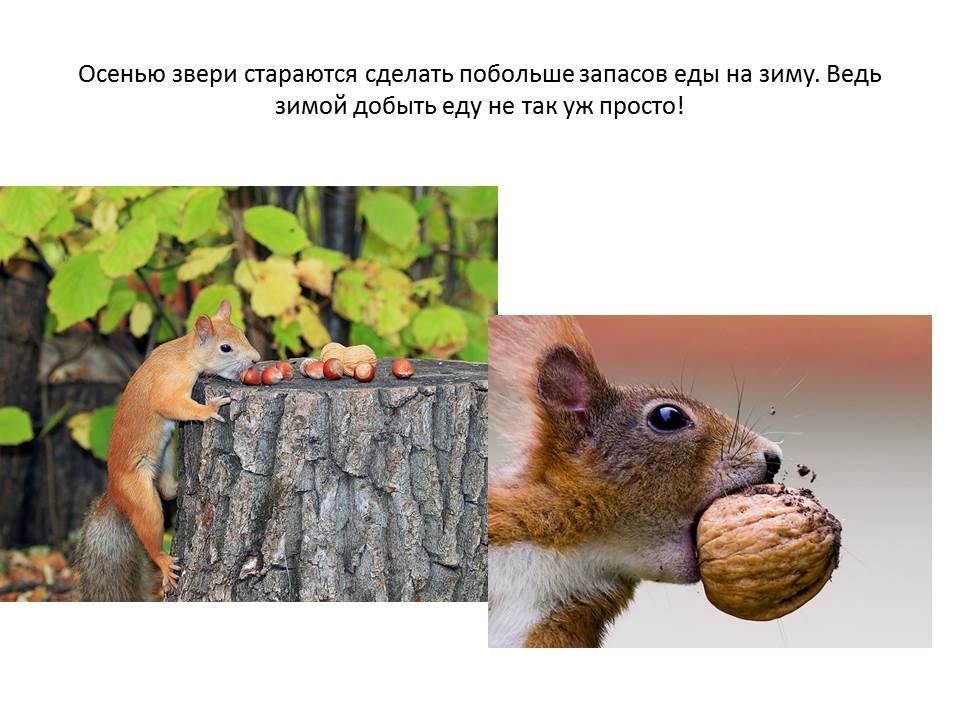 [Speaker Notes: Дикие животные делают запасы на зиму. Животные, впадающие в спячку накапливают жир, усердно поедая осенний урожай леса.]
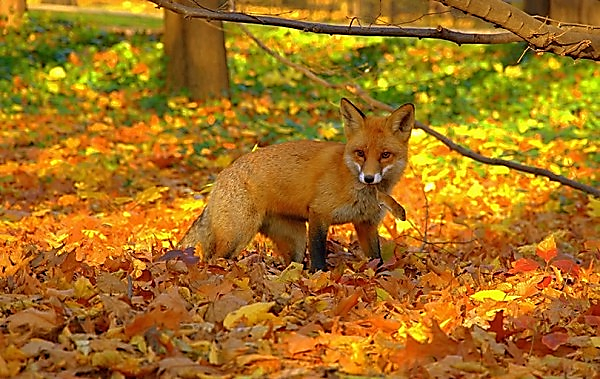 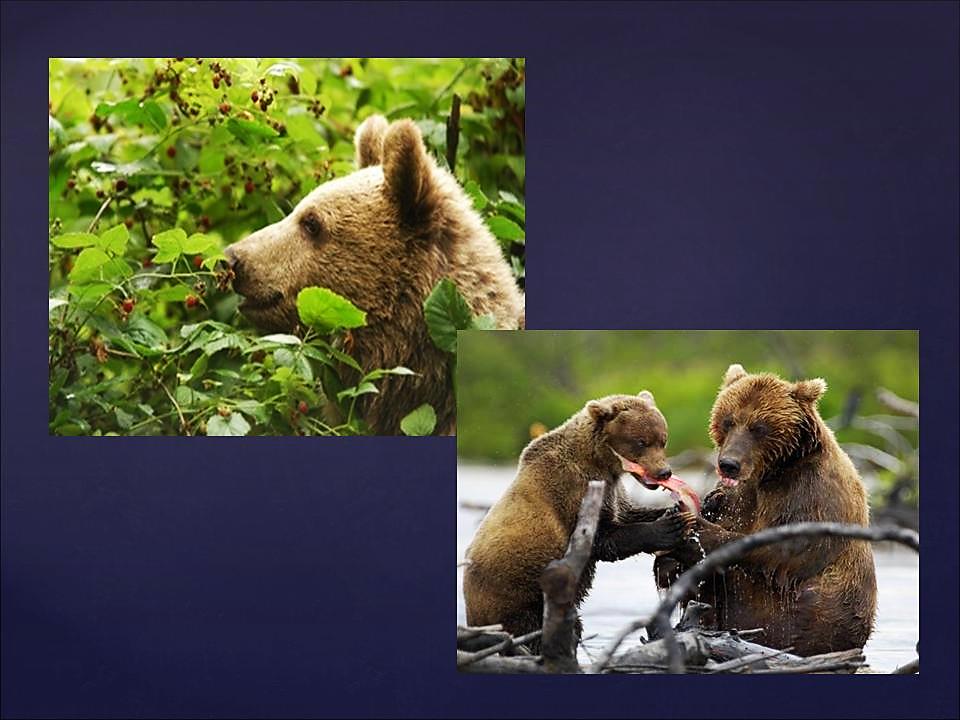 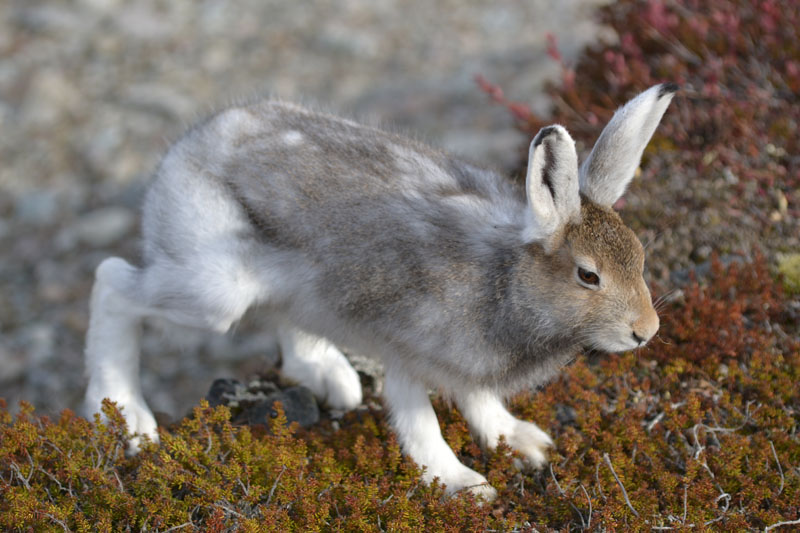 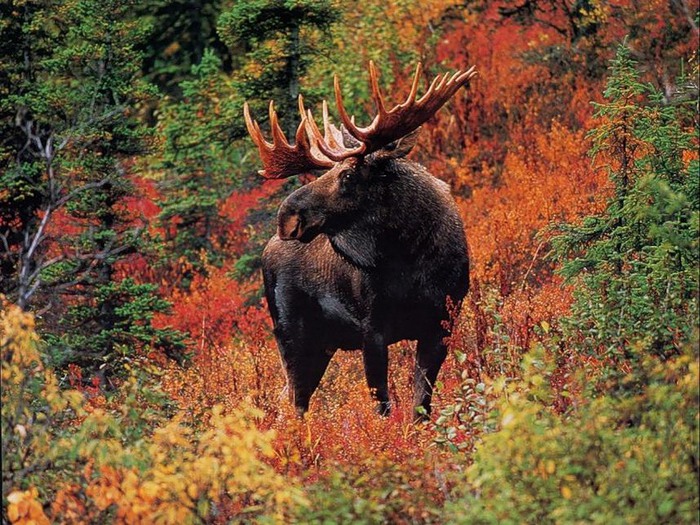 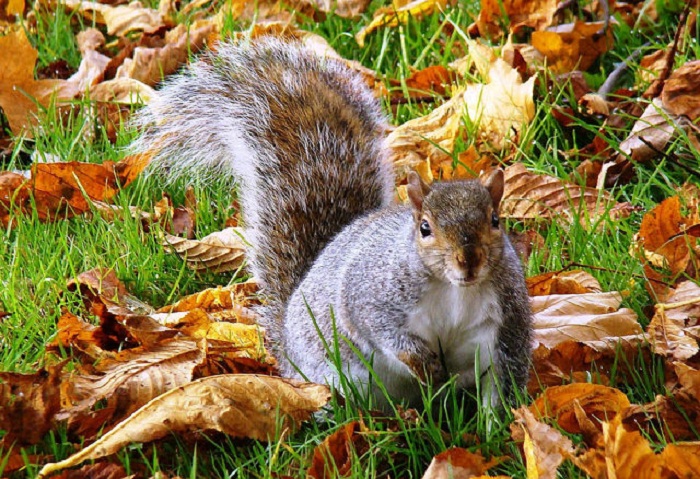 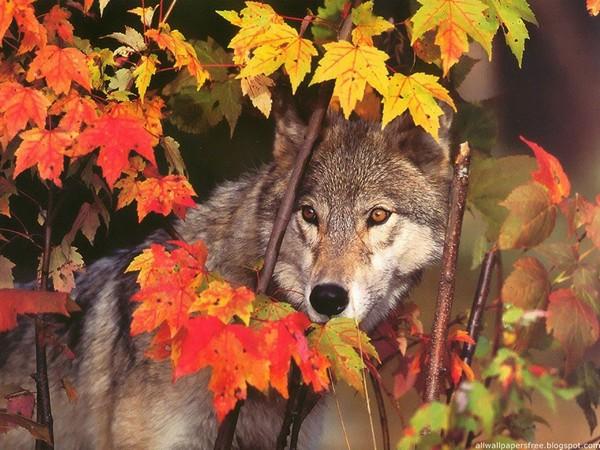 [Speaker Notes: Меняется структура и цвет шерсти. Шерсть у животных становится густой и тёплой. У некоторых животных (каких?) меняется и цвет шерсти. Какое животное здесь лишнее и почему?]
На картинках изображена разная осень: ранняя, золотая, поздняя. Найди и назови изображение осени ранней, золотой, поздней. Правильно ли они расположены,  Как нужно по порядку разместить картинки?
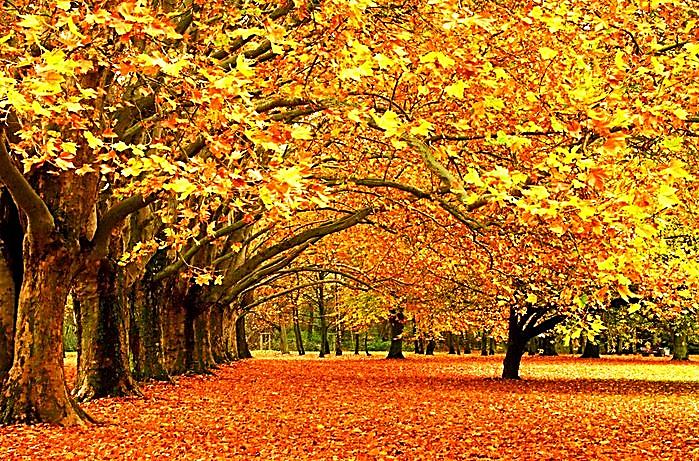 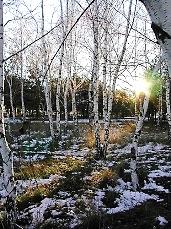 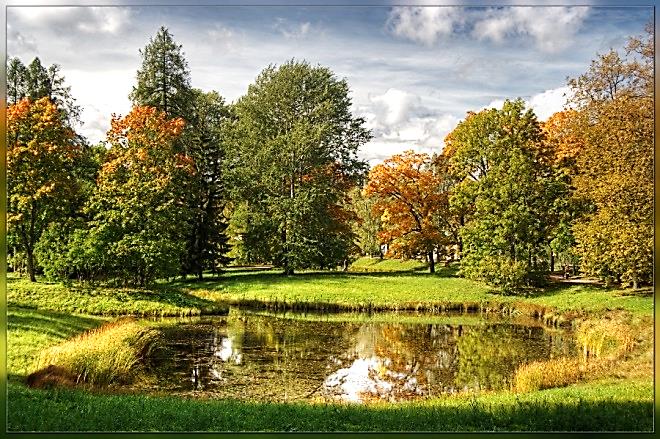 1
Ноябрь
Октябрь
3
Сентябрь
2
Назови осенние месяцы. Соответствуют ли картинки и название месяцев? Исправь ошибку.